ANALYSIS OF LAKE SOIL
Ankitha G Bhat, Prasidhashri S, Sunidhi K Bhat - XII
Affiliated to Central Board of Secondary Education
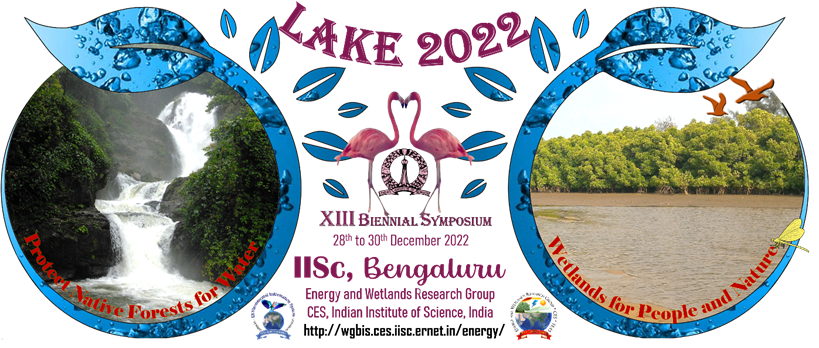 LAKE 2022:Conservation of Wetlands:ecosystem based						         1			
Adaptation of climate change, December 28-30,2022
Introduction
Soil analysis gives valuable information, essential for soil quality improvement.
 The main purpose of managing soil pH is to be able to adjust the acidity to the point where there are no toxic metals exposed.
In modern concept, soil quality means the ability of the soil to sustain plant and aquatic animal productivity to enhance the quality of water for plant and aquatic animal health.
LAKE 2022:Conservation of Wetlands:ecosystem based						         2			
Adaptation of climate change, December 28-30,2022
Objective
Analysis of soil in Sulikere Lake and Malathalli Lake
PARAMETERS:
 Soil pH
Water holding capacity
Bulk density
Percentage of organic carbon
Chlorides 
Nitrates 
Sulphates
Phosphates
LAKE 2022:Conservation of Wetlands:ecosystem based						         3			
Adaptation of climate change, December 28-30,2022
Study Area
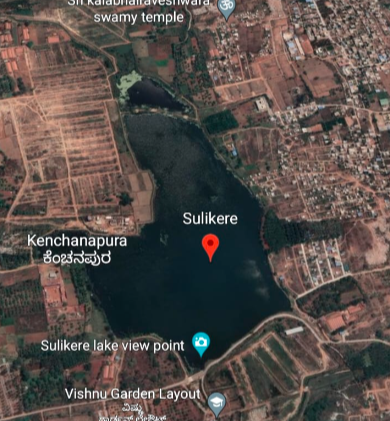 Latitude: 12.95
Longitude: 77.459
Perimeter: 3.60 km
Area: 0.46 km2
LAKE 2022:Conservation of Wetlands:ecosystem based						        5			
Adaptation of climate change, December 28-30,2022
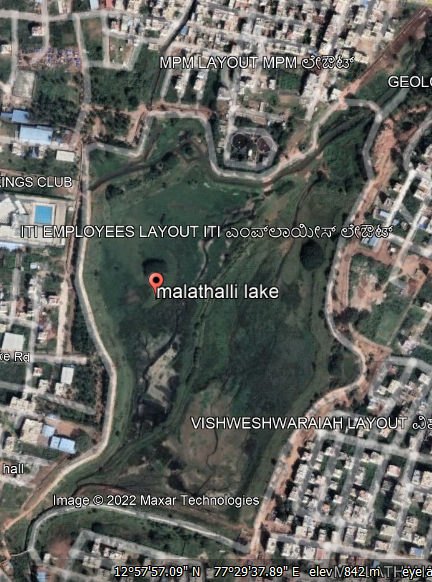 Latitude: 12.95
Longitude: 77.29
Perimeter: 2.39 km
Area: 0.21km2
LAKE 2022:Conservation of Wetlands:ecosystem based						         1			
Adaptation of climate change, December 28-30,2022
Materials
Soil sample
pH paper
Potassium dichromate standard solution (K2Cr2O7)
Conc. sulphuric acid
Ferrous ammonium sulphate (FAS)
Diphenylamine indicator
Barium chloride solution
Silver nitrate solution
Conc HNO3
Ammonium molybdate
LAKE 2022:Conservation of Wetlands:ecosystem based						         1			
Adaptation of climate change, December 28-30,2022
Methods
TEST 1: Soil pH 
pH paper is dipped in wet soil
Change in the colour of the pH paper indicates soil’s pH
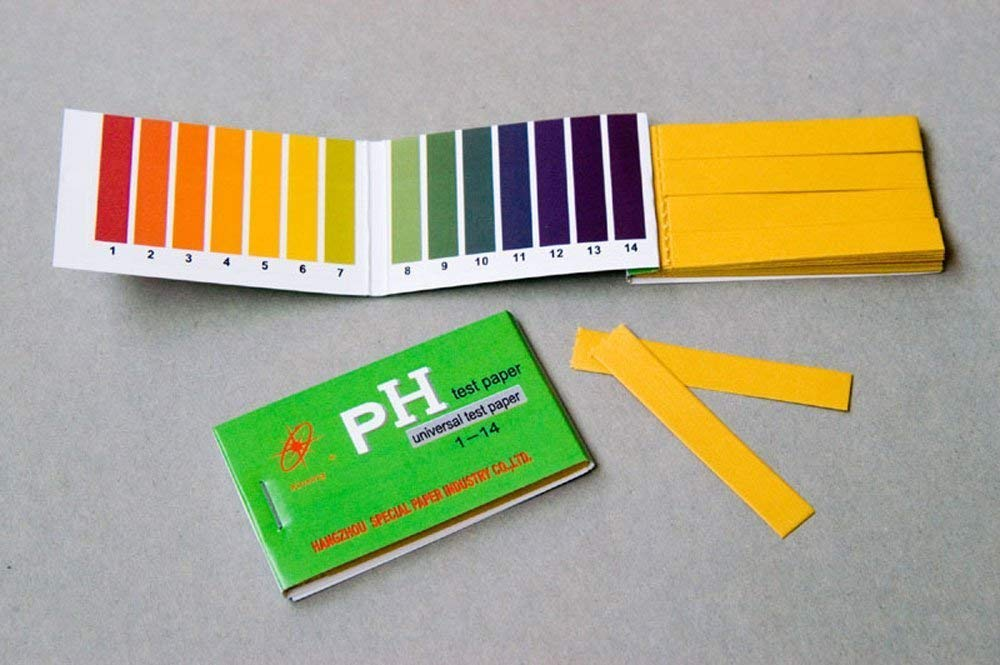 LAKE 2022:Conservation of Wetlands:ecosystem based						         1			
Adaptation of climate change, December 28-30,2022
Methods
TEST 2: Water holding capacity
 water holding capacity (Mw)= Mt-Ms
                                       WHC%= Vw/Vt*1000
Where, Mt= weight of the container with wet soil
             Ms=weight of the container with dry soil
LAKE 2022:Conservation of Wetlands:ecosystem based						         1			
Adaptation of climate change, December 28-30,2022
Methods
TEST 3: Bulk Density
Bulk density = Mass / Volume
Methods
TEST 4: Percentage of organic carbon( Titration)
 % of organic carbon in soil= [(V1-V2)*N*0.003*100/W]*C
Where, V1=volume of FAS in blank titration
            V2=volume of FAS in titration
            N=normality of K2Cr2O7
            W=weight of the sample
            C= correction factor(1.334)
LAKE 2022:Conservation of Wetlands:ecosystem based						         1			
Adaptation of climate change, December 28-30,2022
Methods
TEST 5: Semi-micro qualitative analysis
LAKE 2022:Conservation of Wetlands:ecosystem based						         1			
Adaptation of climate change, December 28-30,2022
Results
pH
SAMPLE 2: (Mallathahalli lake)

pH-7.5
SAMPLE 1: (Sulikere lake)

pH - 7(neutral)
LAKE 2022:Conservation of Wetlands:ecosystem based						         1			
Adaptation of climate change, December 28-30,2022
Water Holding Capacity
SAMPLE 1: (Sulikere lake)
SAMPLE 2: (Malathalli lake)
LAKE 2022:Conservation of Wetlands:ecosystem based						         1			
Adaptation of climate change, December 28-30,2022
Bulk Density
SAMPLE 1: (Sulikere lake)

 Mass of soil = 10g

 Volume of soil =14.11cc  


 Bulk Density  = 0.704g/cc
SAMPLE 2: (Malathalli lake)

Mass of soil = 15g
 
Volume of soil = 14.11cm3
 
Bulk Density= 1.06g/cc
LAKE 2022:Conservation of Wetlands:ecosystem based						         1			
Adaptation of climate change, December 28-30,2022
Percentage of Organic Carbon
SAMPLE 1: (Sulikere lake)
Percentage of organic carbon in 1st trail: 2.56%
Percentage of organic carbon in 2nd trial:2.40%
LAKE 2022:Conservation of Wetlands:ecosystem based						         1			
Adaptation of climate change, December 28-30,2022
Percentage of Organic Carbon
SAMPLE 2: (Malathalli lake)
LAKE 2022:Conservation of Wetlands:ecosystem based						         1			
Adaptation of climate change, December 28-30,2022
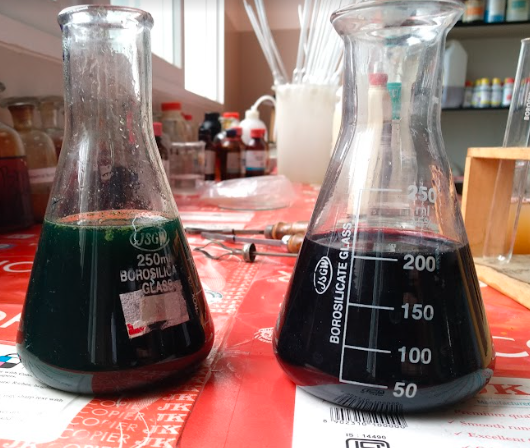 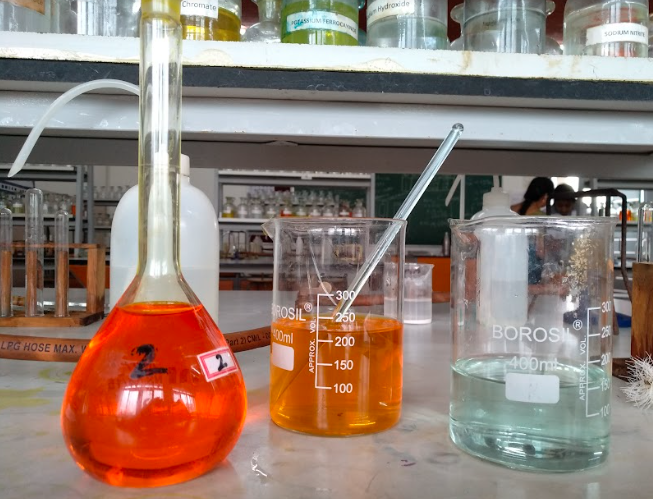 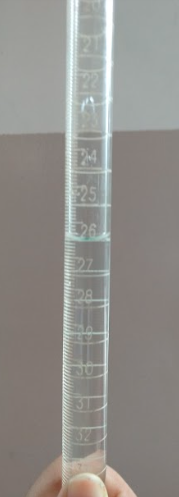 Detection of chlorides, nitrates, sulphates and phosphates
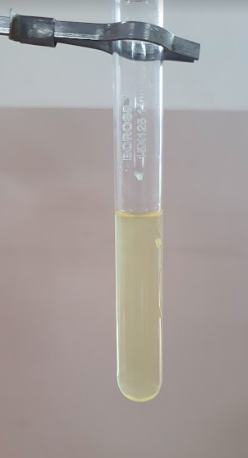 SAMPLE 1: (Sulikere lake)
LAKE 2022:Conservation of Wetlands:ecosystem based						         1			
Adaptation of climate change, December 28-30,2022
Detection of chlorides, nitrates, sulphates and phosphates
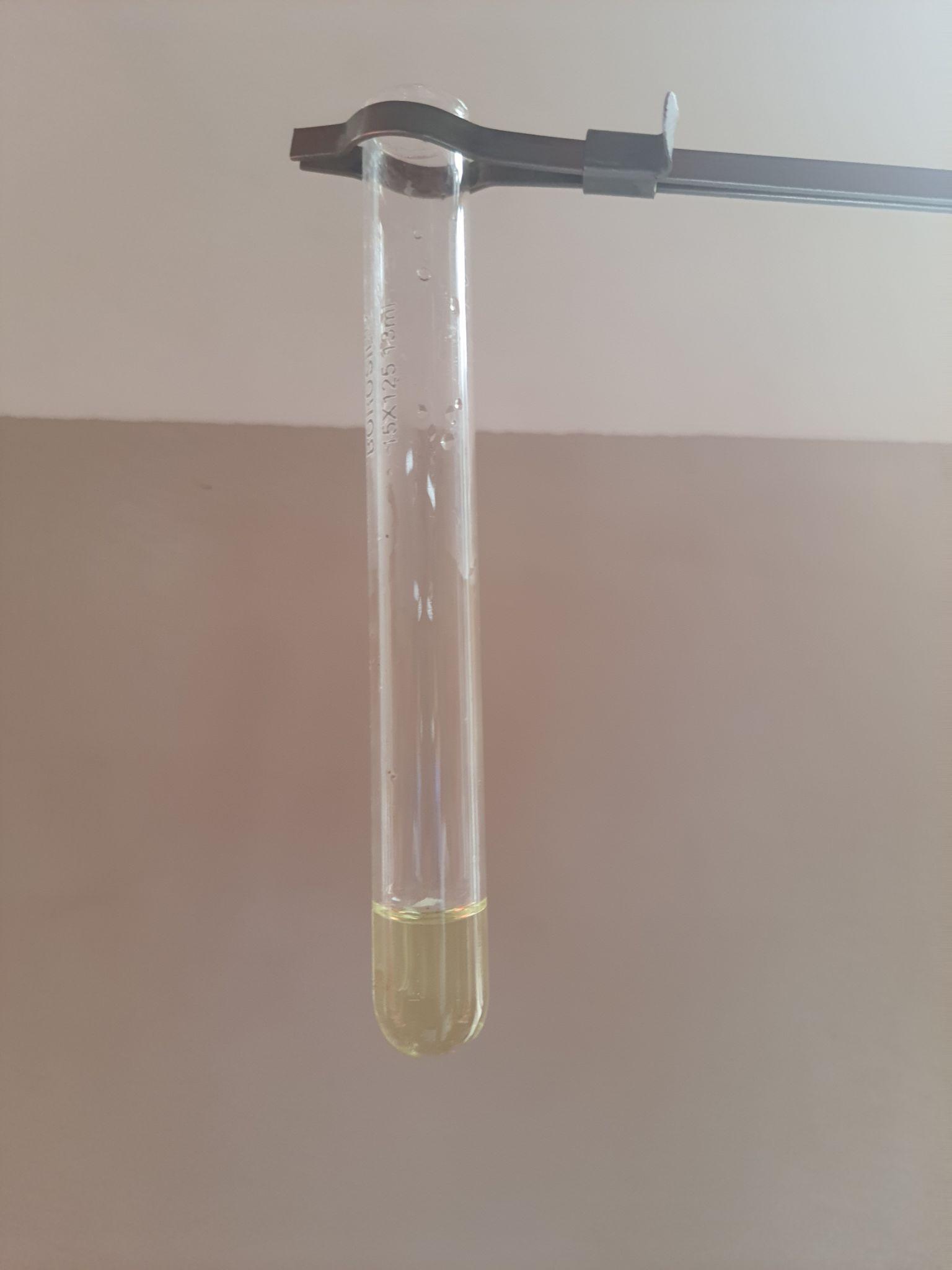 SAMPLE 2: (Malathalli lake)
RECOMMENDATION
LAKE 2022:Conservation of Wetlands:ecosystem based						         1			
Adaptation of climate change, December 28-30,2022
CONCLUSION
pH of Sulikere lake soil was found to be neutral.
This soil has poor water holding capacity.
The percentage of organic carbon content is within the range (0.5-3%).
Absence of Chlorides, Nitrates and Sulphates.
Traces of Phosphate in soil
LAKE 2022:Conservation of Wetlands:ecosystem based						         1			
Adaptation of climate change, December 28-30,2022
REFERENCES
https://vlab.amrita.edu/ 
https://elementsunearthed.com/ 
https://www.sciencedirect.com/ 
http://vegetronix.com/ 
https://lakesofindia.com/2021/05/01/lake-eutrophication/ 
Chemistry lab manual-class XII
LAKE 2022:Conservation of Wetlands:ecosystem based						         1			
Adaptation of climate change, December 28-30,2022
THANK  YOU
LAKE 2022:Conservation of Wetlands:ecosystem based						         1			
Adaptation of climate change, December 28-30,2022